HKU Mathematics
  Rambling in Maths 
The Mathematical Key 
to unlocking the mysteries 
of  Cryptography 
Dr. Ben Kane
24 March, 2018
A Problem
You want to do a BIG calculation, e.g. with (LOTS of) DNA data (數據)
Looking for patterns         (can save lives!)
Your computer is slow…
Share the work?  
Problem:  Is it ethical to send?
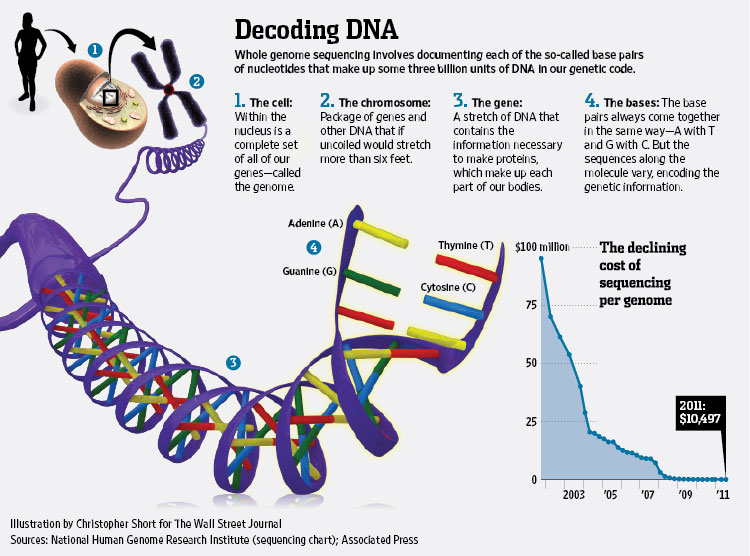 Cloud Computing: Basic idea
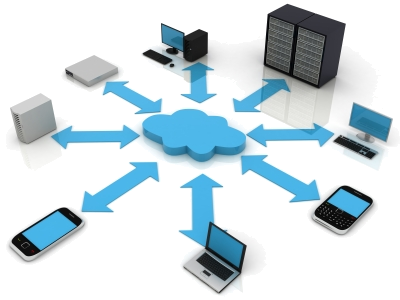 Send the data to the “cloud”
 Cloud does some calculations
Answers come back; combine answers centrally
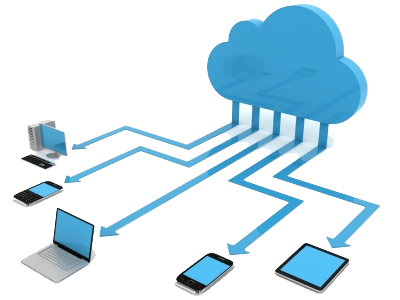 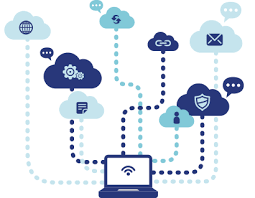 A Concern
Privacy issues (can you trust others?)

Proposal: Can we find a way to have them do the calculations, but never see the data?

We could “mess” with the data 

Can they still do calculations?
Another Problem
An authority (bank) keeps track of/protects money.


Online cryptocurrency (e.g. Bitcoin): Shared protection, decentralized.
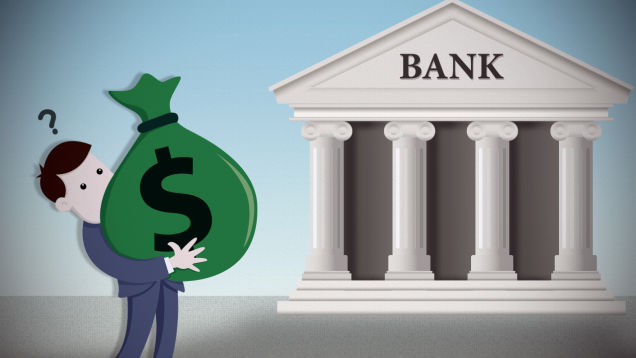 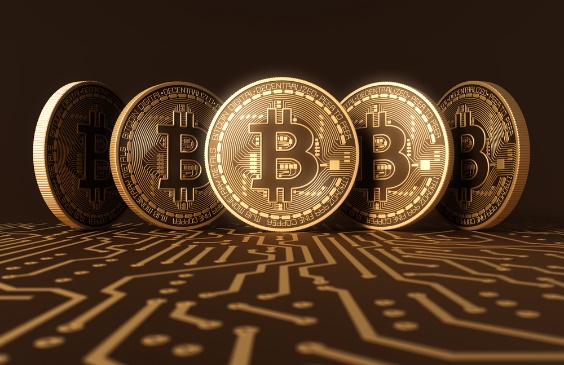 Bitcoin and Blockchain
Transaction made
Collectively agree
Added to “chain”
Cannot be reverted

Important that it is secure (cryptography)
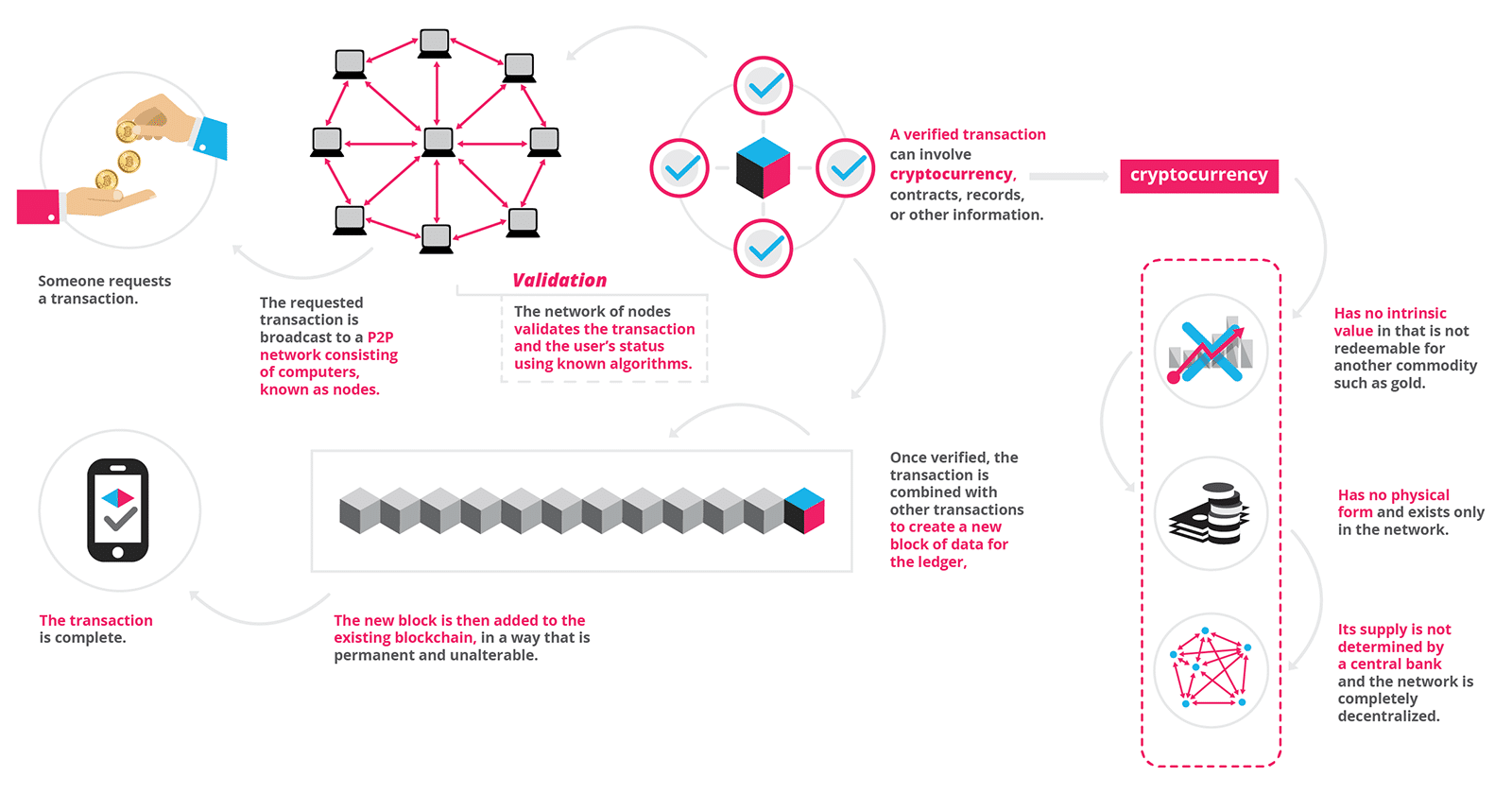 Credit: Amir Rosic, Blockgeeks.com
Encryption
Problems:
Can we send data safely? (我們可以安全發送數據馬?)
Is someone listening?
Is the receiver trusted?
If the data is safely sent …
Can they do calculations?  Is it accurate? (計算可以做嗎?)
Can they figure out/guess the original data?
When the data comes back… (當數據發送回來…)
Can we get back the answer and/or original info?
Is it the same  as if we did it ourselves? Is it really faster?
Fundamental Rule of Encryption
Can we scramble it?

Idea of (modern) Encryption (加密的想法):
Find problem 
That is hard to solve, 
easy to check.
We’ll see some examples later.
Back to the beginning…
Goal:  Send an important message  
Problem:  Trust your courier? Man in the middle?
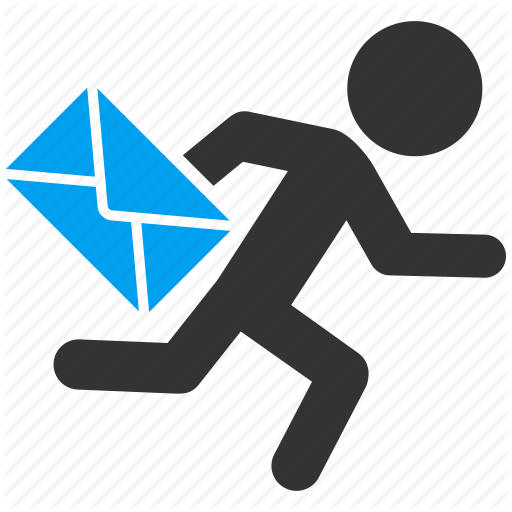 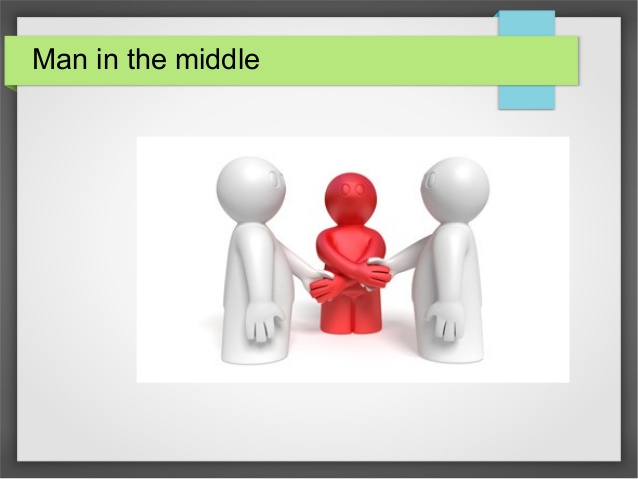 A long time ago…
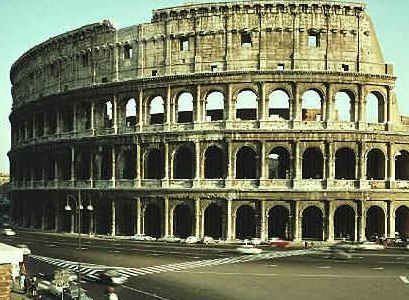 Caesar’s solution
Caesar Cipher:  Every letter gets a number

Shift with modular (clock) arithmetic:
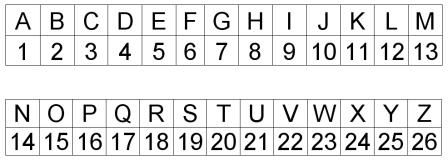 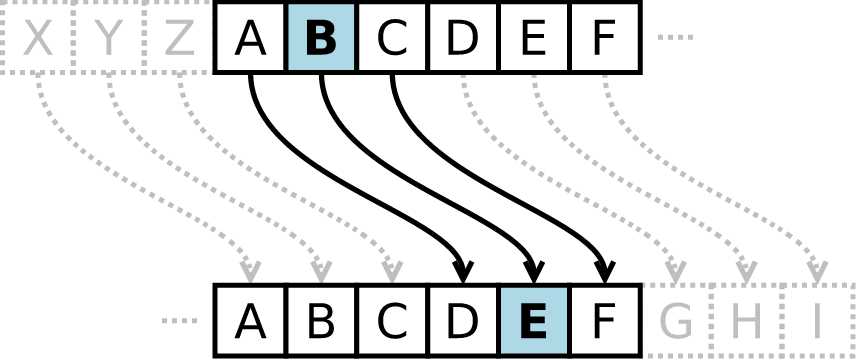 Modular arithmetic
On a clock, the times 3am and 3pm agree.
Some call it 03:00 and 15:00.
So we “pretend” that 3 and 15 are the same.
Our day is a 24 hour repeating clock.
Repeating after 26?
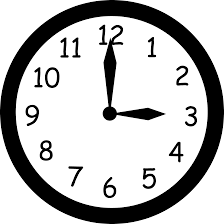 Modular arithmetic
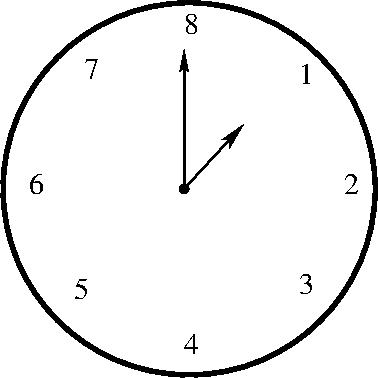 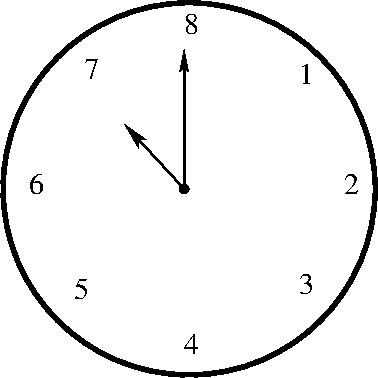 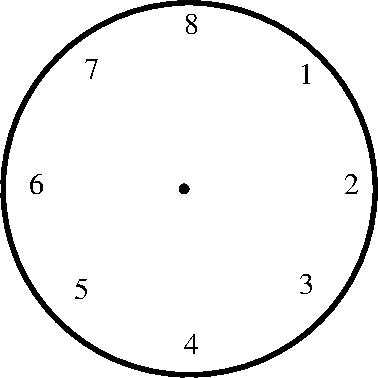 Modular arithmetic
Some exercises
Caesar’s solution
Example:  Shift by 10 (spaces removed?):
Secret message:  	attack at midnight
Number code:	1(20)(20)13(11) 1(20) (13)93(14)978(20)
Caesar sends:	kddkmu kd wsnxsqrd
Unscrambled at other end:
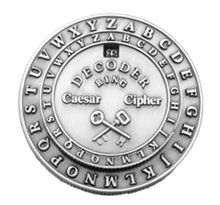 Caesar’s solution
Example:  Shift by 20 
Secret message:	Hi
Number code:	89
Add 20:  		(28)(29)
You send (try yourself): …
You send:		bc
(“Clock” has 26 hours)
Exercise
Break Caesar’s code to find the secret message!  The encrypted message is “clxmwtyr ty xlesd”. 

Luckily, as a loyal attendee, you get the secret decoder information!  Thanks for coming!
				The shift is 11.
Problem
What if someone figures out the code?
Someone steals:	lddlnu ld wsnxsqrd
Simple to reverse.
Look for patterns/ make guesses:   (many ‘d’ in code, ‘t’ and ‘e’ common in English)
Other options:  Instead of shift, maybe just replace?
Still many letters are common.  Hmm…
Is there a better code?
Another try
Maybe try randomly sending {a,…,z}to{a,…,z}?
Spartan army:


Common letters still a problem.
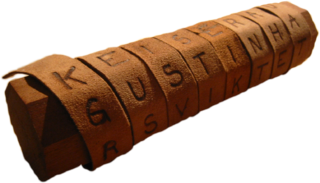 A whole new world /
alphabet
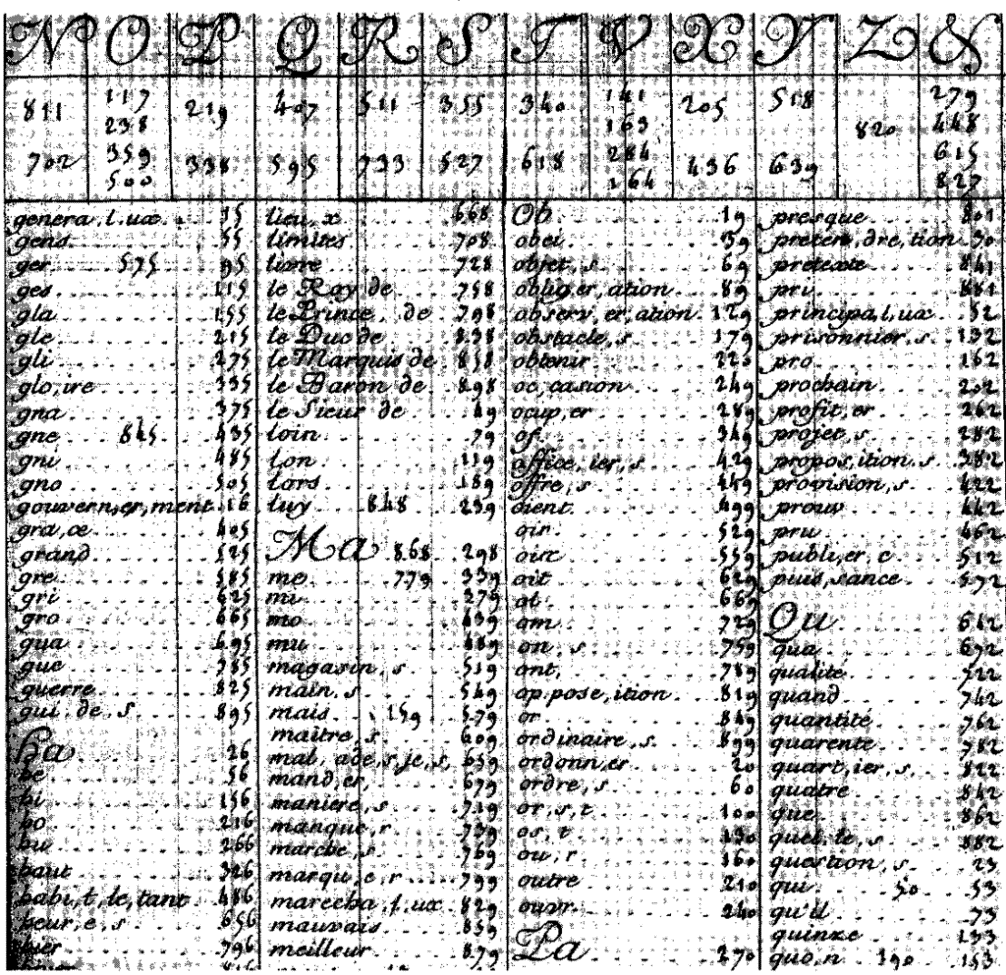 Non-unique replacement
Does ‘a’ always need to go to ‘t’?
Non-unique replacement
Why is it better?
A lot more choices
Frequency counting harder (‘e’ common in French)
Problems?
Need to figure out how/when to switch
Indicator of switch might make it less secure
Example:  Capital letters for language switch
Regular switching also can be detected
Polycipher
Example:  Take different shifts.
Shift 3, then 11, then 5, then 3, then 11, then 5, then …
Input:   “Here is a message”
Take out spaces/capitals:  “hereisamessage”
Shift:  ‘h’+3 = ‘k’, ‘e’+11=‘p’, ‘r’+5 =‘w’… :
Output:  “kpwhtxdxjvdfjp”
Can still find patterns of repeated strings:
“the” appears a lot if you have many phrases.
A new challenge…
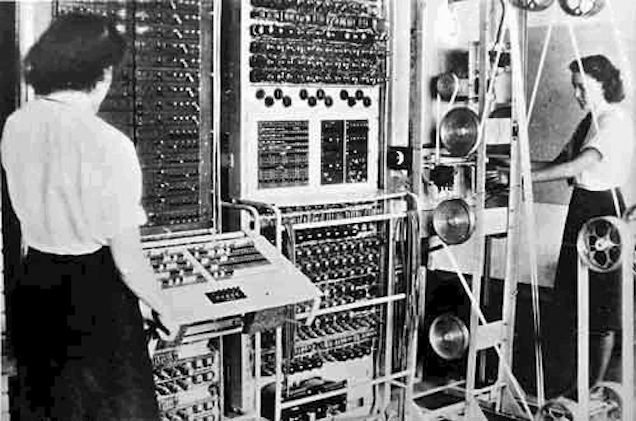 Non-unique replacement, large numbers
Try to increase number of choices? (增加選擇)
Example:  Enigma machine
Rotates, so ‘aaaa’ can become ‘rfgw’      (轉子旋轉了不同的字母出來了)
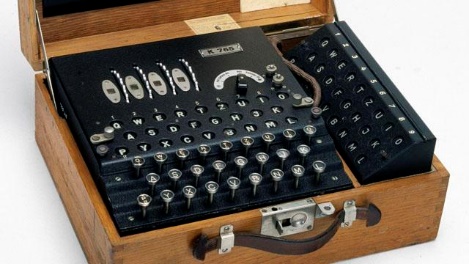 Enigma
Plugboard: Fixed matching (‘a’ to ‘t’)
First rotor (‘a’ to ‘x’), second rotor (‘x’ to ‘r’),third rotor (‘r’ to ‘d’).  
Reflector (‘d’ to ‘l’),
Rotors (‘l’ to ‘z’ to ‘b’ to ‘m’)
Output is ‘m’.  
Right rotator turns (add with carry)
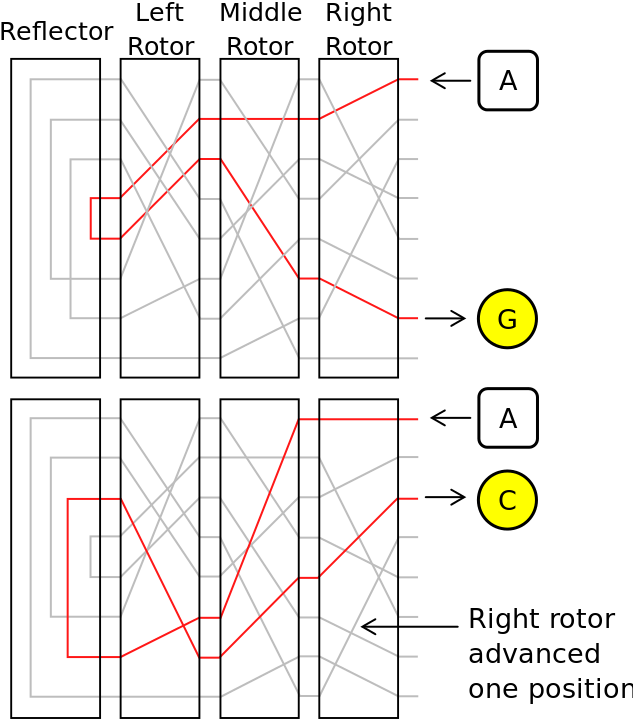 Enigma Decryption
Process reverses itself: 
If rotor sends ‘d’ to ‘x’, then it sends ‘x’ to ‘d’.  
Gives extra symmetry (like a mirror)
Key observation:  If reflector sends ‘d’ to ‘d’, then message comes back unchanged.
Designed never to send ‘a’ to ‘a’
Reduces total number of possibilities (a lot)
Downfall of Enigma
A big jump forward…
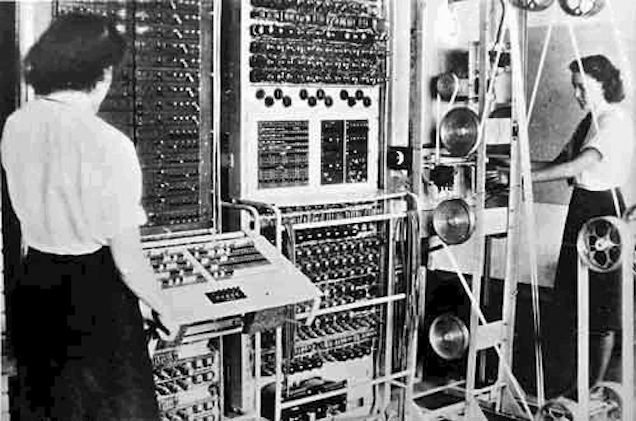 Computer age
Computer search not expected (沒預料到電腦)
Computers search differently
Naïve search still often not enough
Algorithm designs, search for weakenesses
Beginnings/foundations of computer science
Eventually split off of math departments
Something new needed for cryptography
One-Way Functions
Idea:  What if there is an operation which is easy to do, but hard to reverse?做簡單, 顛倒計算很難
Doing the operation is encryption, and reversing it is decryption.
Authorized people know a secret that allows reversal.
Example: 
Multiply 3571 and 6997 to get 24986287.
Given 24986287, can you find 3571 and 6997?
Prime Factorization and RSA
Question:  Given an integer, can you find all of its factors (those integers which divide it equally)?
Prime numbers are those whose only factors are 1 and themselves. (素數)
Break a number up into primes (try to divide by 2, then 3, then 5, …):  Prime factorization.
RSA core idea:  Multiplying primes is fast/easy, prime factoring is slow/hard.
Can you even find all possible primes?
Prime numbers
Sieve of Eratosthenes (Greece, c. 276BC – 195BC):
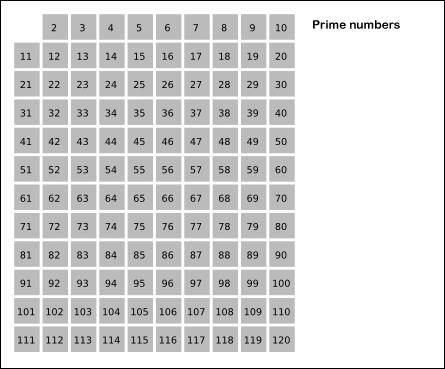 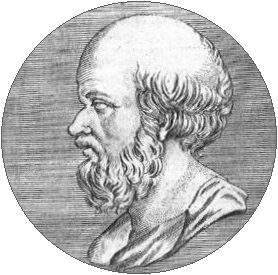 "Sieve of Eratosthenes animation". Licensed under CC BY-SA 3.0 via Wikimedia Commons
Prime Factorization
Prime Factorization
Prime Factorization
RSA
Problem:  Relatively slow if primes are big.  
Basic algorithm:
Pick 2 large primes.  
Multiply them together and give answer to others. 
Others use this as “public key” to encrypt information
You know secret primes (“private key”).
Passing of messages
Alice wants to send Bob a message.
Alice knows Bob’s public key (everyone does)
Alice encrypts/locks information with public key
Bob uses the private key to decrypt/unlock
People in middle can see message, but it is locked
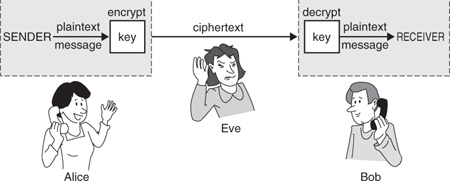 RSA details
RSA details
RSA Example
RSA Example
Other one-way functions
Elliptic curves
Can graph the solutions:
Between two points, there is a unique line
Connects to one other point on the curve
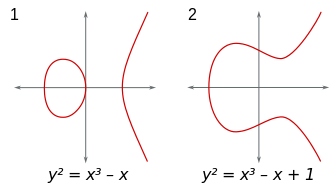 By GYassineMrabetTalk CC BY-SA 3.0,
Elliptic curves: Addition (加法)
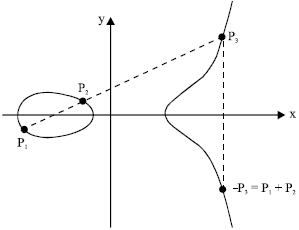 Elliptic curves: Addition and zero
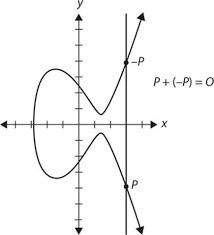 Elliptic Curves:  Addition
Elliptic Curves:  Addition
Elliptic Curves:  Addition
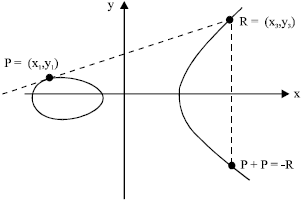 Kefa Rabah, Theory and Implementation of Elliptic Curve Cryptography, Journal of Applied Sciences 5 (2005), 604-633.
Elliptic Curves:  Addition
Elliptic Curves:  Addition
Elliptic Curves:  Fast Addition
Binary numbers to the rescue
Elliptic curve cryptography
Key Sharing?
Can we share a key?  
Session keys:
If I send you my key:
others can see it
Someone steals your message, replaces with own
Send you my key, encrypted with your public key
You decrypt with private key
Maybe someone in the middle pretended to be me?
You send back confirmation encrypted with my public key
Back to the future…
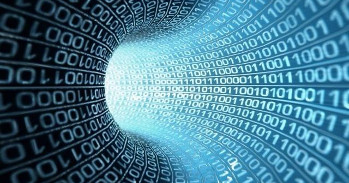 Homomorphic Encryption
Suppose you have everyone’s biological data.
You want to compute some statistics/information.
Your computer takes too long.
You need help, but who can you trust?
Idea:  What if others could do your calculations, but get no data?
How would you do that?  Is it even possible?
Homomorphic Encryption
Partial Homomorphic Encryption
Homomorphic Encryption
Homomorphic Encryption
Seems impossible to “hide” zero.
Can it be “mostly true”?
If “mostly true”, is the answer accurate?
Should we give up?
Somewhat homomorphic encryption
Gentry (2009):  Added some “noise” so that encryption is almost homomorphic.
Is it accurate?
Noise is “small” compared to main answer
Allows many additions/multiplications
Builds off of this to get homomorphic encryption:
Noise cancellation method
Takes a lot of operations, though
Homomorphic Encryption
A trick:
Is zero really zero?
12 o’clock is midnight, but also noon.  
What if someone doesn’t know # hours on clock?
We pick a number of hours, but don’t tell anyone!
They read 26 o’clock, but don’t know the “real time”
Pass info one way …
Interpret the info differently yourself …
Homomorphic Encryption
Now we have “a lot of zeros”
0 is zero
12 is zero
24 is zero
36 is zero
…
Problem:  Pattern too simple
Can be guessed
Not safe
Homomorphic Encryption
Need to combine with other ideas
Pass some data…
Do something … 
Get a value (secret)
Now apply modular arithmetic (secret)
Need to make sure others can’t compute value
Otherwise they can guess pattern in modular arith.
Starts to fall apart piece-by-piece
Some new ideas out there …
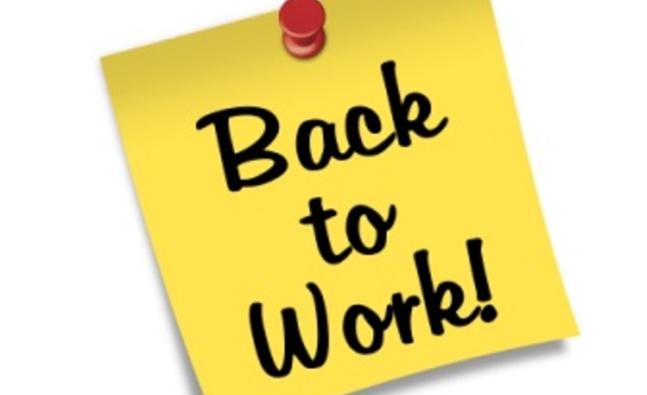